Matematika na školskom igralištu
Visina rasvjetnog stupa na školskom igralištu
Postavljanje  zrcala na željeno mjesto
Udaljavanjem od zrcala tražimo vrh objekta
Mjerimo udaljenost od sredine objekta do  sredine zrcala
Mjerimo udaljenost od sredine zrcala do sredine stopala
Mjerimo visinu  učenika
Izračunavanje  x(visina objekta)
Izračunavanje:
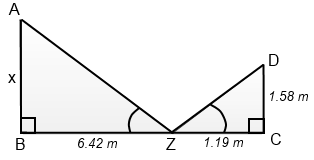 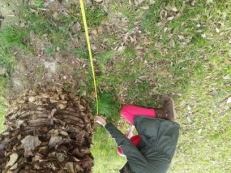 VISINA PALME
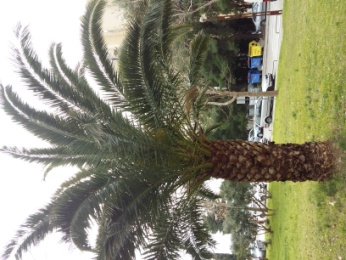 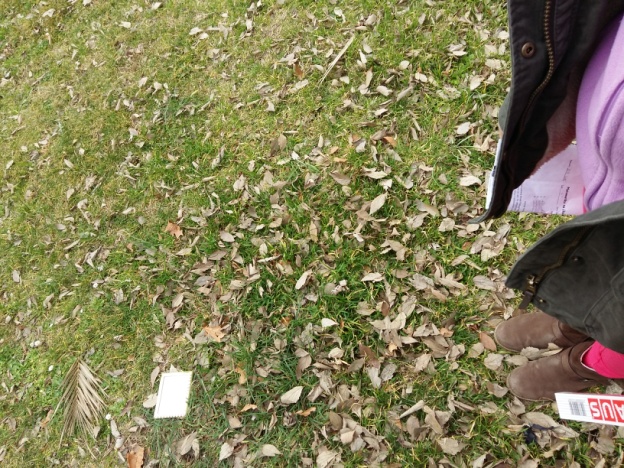 Postavljanje  zrcala na željeno mjesto
Udaljavanjem od zrcala tražimo vrh objekta
Mjerimo udaljenost od sredine objekta do  sredine zrcala
Mjerimo udaljenost od sredine zrcala do sredine stopala
Mjerimo visinu  učenika
Izračunavanje  x(visina objekta)
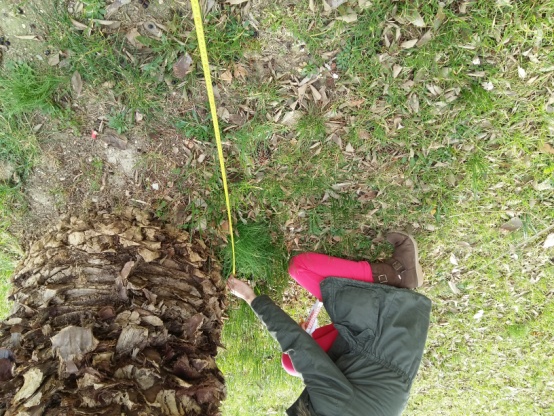 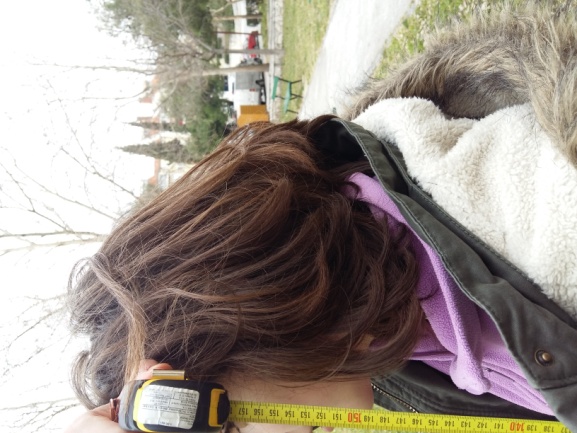 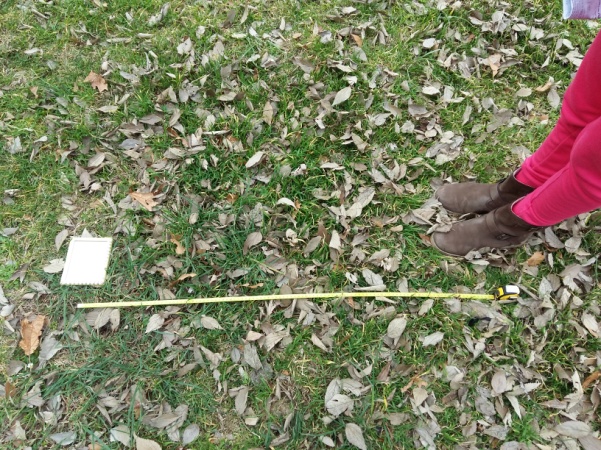 Izračunavanje:
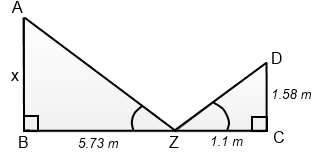 Visina rasvjetnog stupa u školskom vrtu
Postavljanje  zrcala na željeno mjesto
Udaljavanjem od zrcala tražimo vrh objekta
Mjerimo udaljenost od sredine objekta do  sredine zrcala
Mjerimo udaljenost od sredine zrcala do sredine stopala
Mjerimo visinu  učenika
Izračunavanje  x(visina objekta)
Izračunavanje:
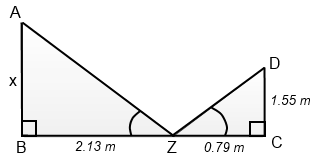 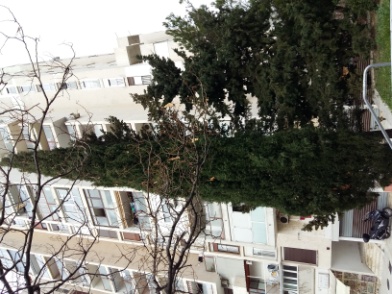 Visina stabla
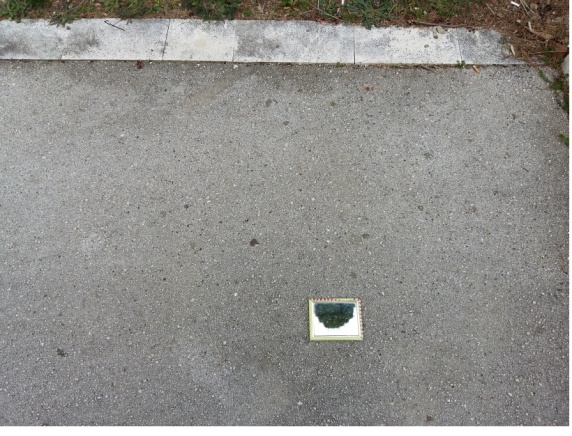 Postavljanje  zrcala na željeno mjesto
Udaljavanjem od zrcala tražimo vrh objekta
Mjerimo udaljenost od sredine objekta do  sredine zrcala
Mjerimo udaljenost od sredine zrcala do sredine stopala
Mjerimo visinu  učenika
Izračunavanje  x(visina objekta)
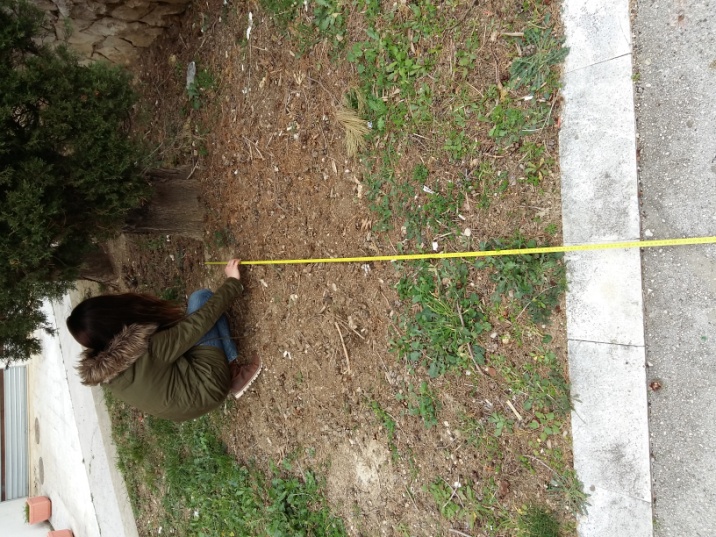 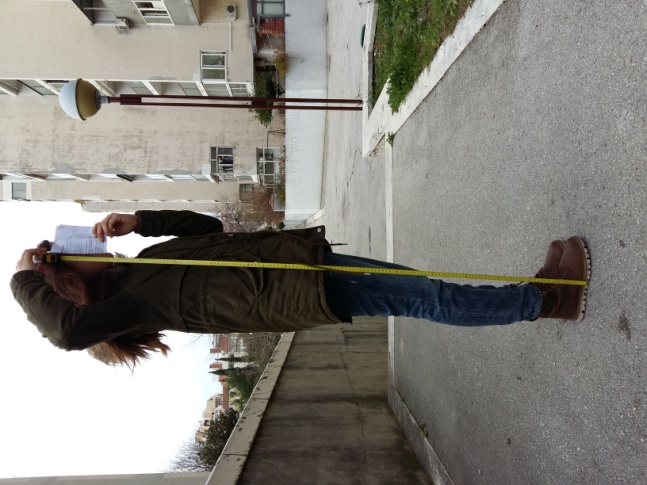 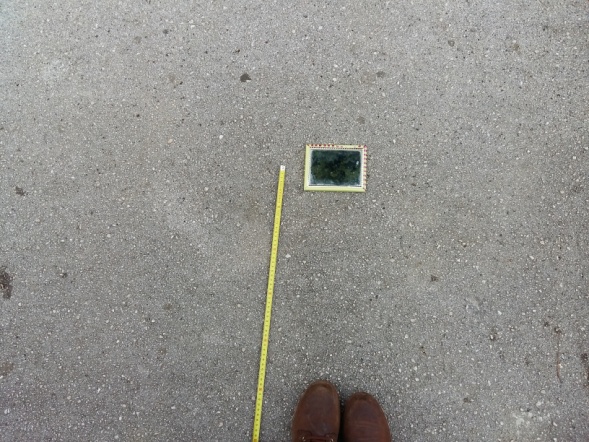 Izračunavanje:
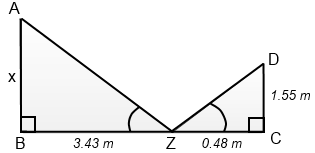 Izradile:
Nika Šostera
Ela Karađole